以適當的科技與風險評估的角度來看核能系統
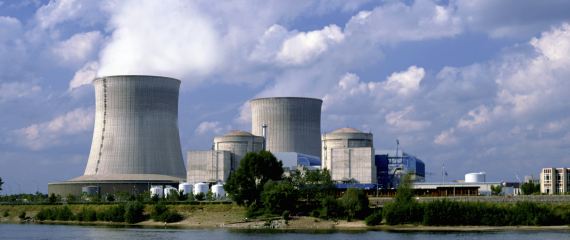 班級 : 車輛三甲
學號 : 49915040
姓名 : 陳韋志
指導老師 : 林聰益
目錄
簡介
核能發電-原理
核能發電-優點&缺點
核能發電對環境的影響
核廢料
核廢料的管理
經濟性
結論
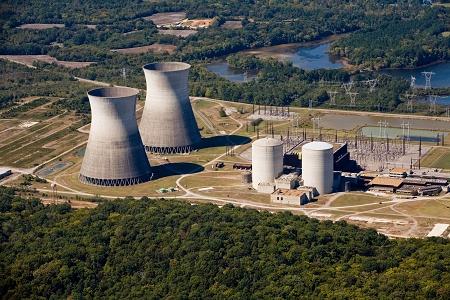 簡介
核能，可分為『分裂能』與『融合能』兩種。

『分裂能』係指原子核發生分裂，產生自續鏈鎖反應放出之能 量，稱為『原子核分裂能』，簡稱『核分裂能』

『融合能』係指兩個輕元素或兩種不同輕元素原子核，在級高溫度下結合所放出之能量，此種能量與分裂能相反，稱為『原子核融合』，或稱『熱核能』
核能發電-原理
核能發電的能量來自核反應堆中可裂變材料（核燃料）進行裂變反應所釋放的裂變能。裂變反應指鈾-235、钚-239、鈾-233等重元素在中子作用下分裂為兩個碎片，同時放出中子和大量能量的過程。反應中，可裂變物的原子核吸收一個中子後發生裂變並放出兩三個中子。若這些中子除去消耗，至少有一個中子能引起另一個原子核裂變，使裂變自持地進行，則這種反應稱為鍊式裂變反應。實現鍊式反應是核能發電的前提。
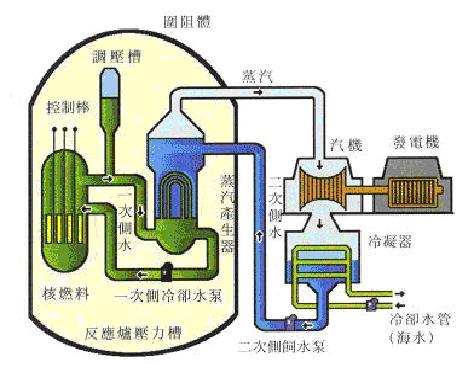 核能發電-優點&缺點
優點
1.核能發電不像化石燃料發電那樣排放巨量的污染物質到大氣中，因此 核能發電不會造成空氣污染。

2.核能發電不會產生加重地球溫室效應的二氧化碳。

3.核能發電所使用的鈾燃料，除了發電外，沒有其他的用途。

4.核燃料能量密度比起化石燃料高上幾百萬倍，故核能電廠所使用的燃料體積小，運輸與儲存都很方便，一座1000百萬瓦的核能電廠一年只需30公噸的鈾燃料，一航次的飛機就可以完成運送。

5.核能發電的成本中，燃料費用所佔的比例較低，核能發電的成本較不易受到國際經濟情勢影響，故發電成本較其他發電方法為穩定
缺點
1.鍊式反應必須能由人通過一定裝置進行控制。失去控制的裂變能不僅不能用於發電，還會釀成災害

2.核裂變反應中產生的中子和放射性物質對人體危害很大，必須設法避免它們對核電站工作人員和附近居民的傷害。

3.核能電廠會產生高低階放射性廢料，或者是使用過之核燃料，雖然所佔體積不大，但因具有放射線，故必須慎重處理，且需面對相當大的政治困擾。

4.核能發電廠熱效率較低，因而比一般化石燃料電廠排放更多廢熱到環境裏，故核能電廠的熱污染較嚴重。

5.核能電廠投資成本太大，電力公司的財務風險較高。

6.核能電廠較不適宜做尖峰、離峰之隨載運轉。

7.核電廠的反應器內有大量的放射性物質，如果在事故中釋放到外界環境，會對生態及民眾造成傷害。
核能發電對環境的影響
空氣
核能發電不會排放二氧化硫、氮氧化物、二氧化碳及粒狀污染物，對生態環境的影響，遠較火力發電方式為低。

海洋
我國的核能及火力電廠都會排放溫排水，但各電廠目前均可符合環保署「放流水標準」中之規定，即距排放口500公尺處表面水溫差不超過4℃。而據中山大學海洋地質所及中央研究院國際環境科學委員會對南、北核能電廠附近海域十多年來的海域生態調查結果，亦顯示對海洋生態沒有顯著影響。

人類
核能電廠產生的輻射，經過十多年實際監測結果得知，廠外民眾每年所接受劑約為0.01毫西弗（一毫侖目）左右（自然背景值為2毫西弗），故對環境影響甚微。
核廢料
核廢料（nuclear waste material），泛指在核燃料生產、加工和核反應堆用過的不再需要的並具有放射性的廢料。也專指核反應堆用過的乏燃料，經後處理回收钚239等可利用的核材料後，餘下的不再需要的並具有放射性的廢料。
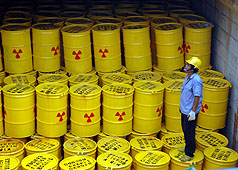 核廢料的管理
盡量減少不必要的廢料產生並開展回收利用。

對已產生的核廢料分類收集，分別貯存和處理。

盡量減少容積以節約運輸、貯存和處理的費用。

向環境稀釋排放時，必須嚴格遵守有關法規。

以穩定的固化體形式貯存，以減少放射性核素遷移擴散。國際原子能機構（IAEA）對於核廢料的處理和處置有嚴格的規定，要求各國遵照執行。
經濟性
經濟性以發電成本衡量。構成核能發電成本的因素很多，包括基建投資費用、安全防護費用、核燃料費用，以及核電站退役處理費用。核電發展初期，不僅基建投資費用昂貴，核燃料生產過程複雜，需要龐大的設備，加上特殊的安全措施需要，核能發電成本高於火電成本1倍以上。到60年代，核能發電成本已接近火電成本。到80年代，核電的成本已低於火電。據美國1984年統計，核電成本為2.7美分/千瓦時，而燃煤的發電成本為3.2美分/千瓦時，燃油發電成本為6.9美分/千瓦時。

核電成本隨各國經濟發展水平、科學技術水平而異，以上所列均為核電發展水平較高的國家的數據。核能發電的成本雖然有了很大降低，但近年來發現核電站退役處理的費用遠比早先預計的為高。因此，核電的總成本還應有所增加。
結論
我覺得核能發電雖然可以帶來很足夠的電力，但是，如果核能外洩的話，會影響到環境，讓溫度變高，而且核能也是有缺點的，因為核能發電廠會產生放射性的核廢料，使用過的燃料就必須丟棄，無法重複使用，雖然核廢料的體積不大，但是具有放射性，如果沒有慎重處理的話，就會影響到人們的健康，所以我覺得核能發電是一個很危險的能源。